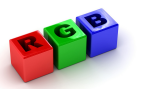 www.3rgbled.com
3D Design Outdoor


Outdoor Fixed SMD LED Display
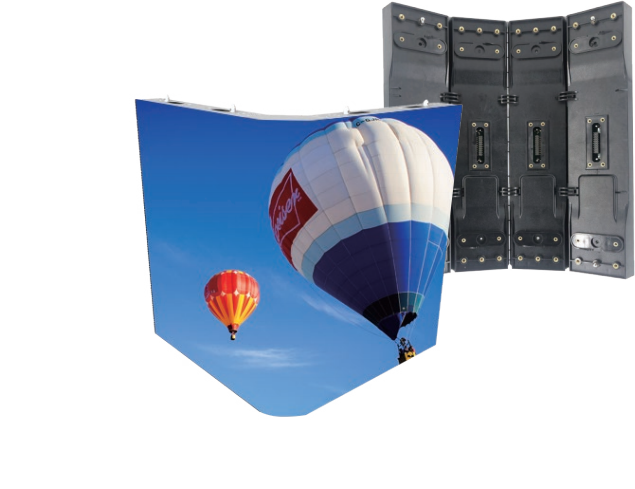 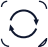 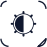 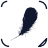 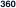 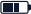 Higher Brightness
Energy-saving
Light Weight
0~360 degree
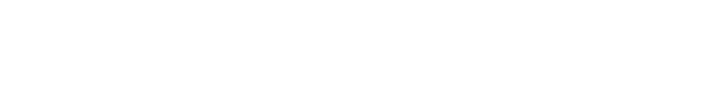 0~360 degree adjustment curved angle                  Higher Brightness
0~360 degree adjustment curved angle.                                        Higher brightness of up to 10000 nits
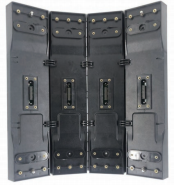 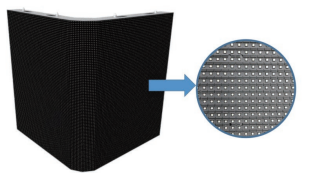 Economic
Energy Saving & Low Temperature.
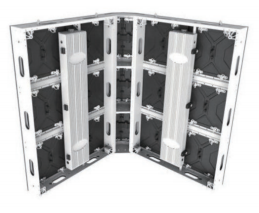 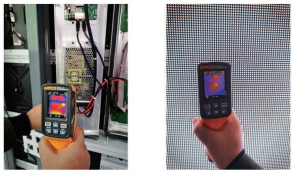 Main Technical Specifications
ITEM